FERC’s Methodology for Determining the Required 
Rate of Return
Society of Utility and Regulatory
Financial Analysts Forum
April 5, 2019
New Orleans, LA
J. Randall Woolridge
The Goldman, Sachs and Frank P. Smeal Professor of FinanceThe Pennsylvania State UniversityUniversity Park, PA 16802814-865-1160
jrw@psu.edu.
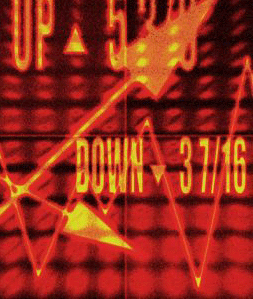 FERC’s Rate of Return Methodology
February 2, 2016 – WEA - GHD

Discounted Cash Flow Analysis
	1ST Stage Growth - IBES Growth Rates
	2ND Stage Growth – Projected GDP Growth
	2/3 and 1/3 Weights and 
		3-5 Year Growth Rates
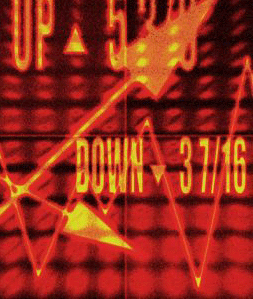 FERC’s Rate of Return Methodology
CAPM - Issues
	The Uniqueness of Utility Betas
	Being natural monopolies in their own geographic areas, public utilities  have 	more influence on the prices of their product (gas and electricity) 	than other 	firms.  The rate setting process provides public utilities with the opportunity to 	adjust prices of gas and electricity to recover the rising 	costs of fuel and other 	materials used in the transmission and distribution of electricity and gas. 
	The Order’s Proposed MRP Methodology 
		Apply DCF to S&P 500
			Upward Bias in Analysts’ EPS Growth Rates
			Unreasonable DCF growth rates and MRPs
			MRPs of 10% - Larger than any MRPs
				Found in Surveys, Historical 
				Returns, and Academic Studies
			NETOs used DCF Growth Rates of 10% and 			GDP Growth Rates of 4.3%
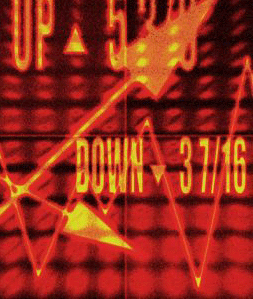 FERC’s Rate of Return Methodology
CAPM – MRP
	Long-Term Earnings Growth is Tied to GDP Growth

	“The long-run performance of equity investments is 
	fundamentally linked to growth in earnings.  Earnings 	growth, in turn, depends on growth in real GDP.  This study 	demonstrates that both theoretical research and empirical 	research in development economics suggest relatively strict 	limits on future growth. In particular, real GDP 	growth in 	excess of 3 percent in the long run is highly unlikely in the 	developed world. In light of ongoing dilution in earnings per 	share, this finding implies that investors should anticipate 	real returns on U.S. common stocks to average no more than 	about 4–5 percent in real terms.”
	Brad Cornell
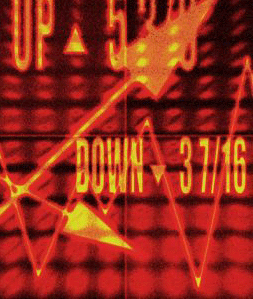 FERC’s Rate of Return Methodology
CAPM – MRP
	Long-Term Earnings Growth is Tied to GDP Growth
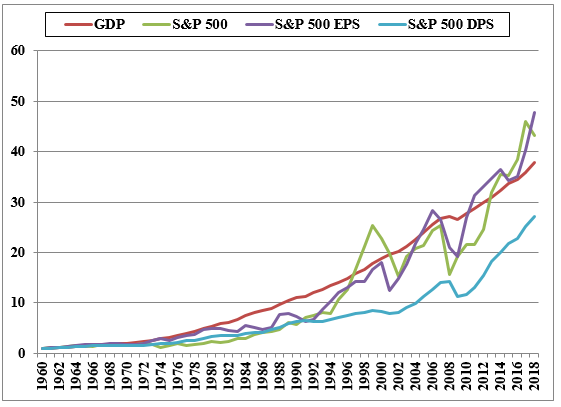 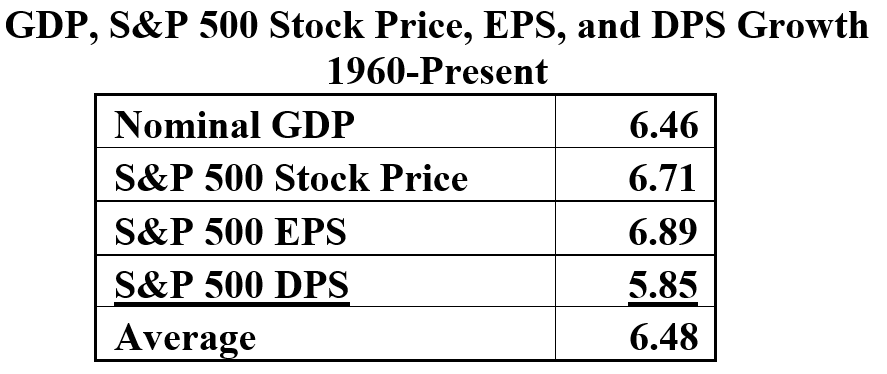 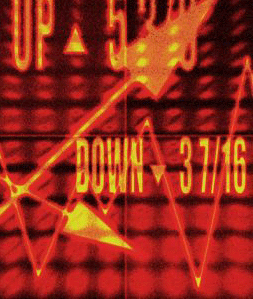 FERC’s Rate of Return Methodology
CAPM -  MRP
	Year-to-Year, Can Be Big Swings in EPS vs GDP
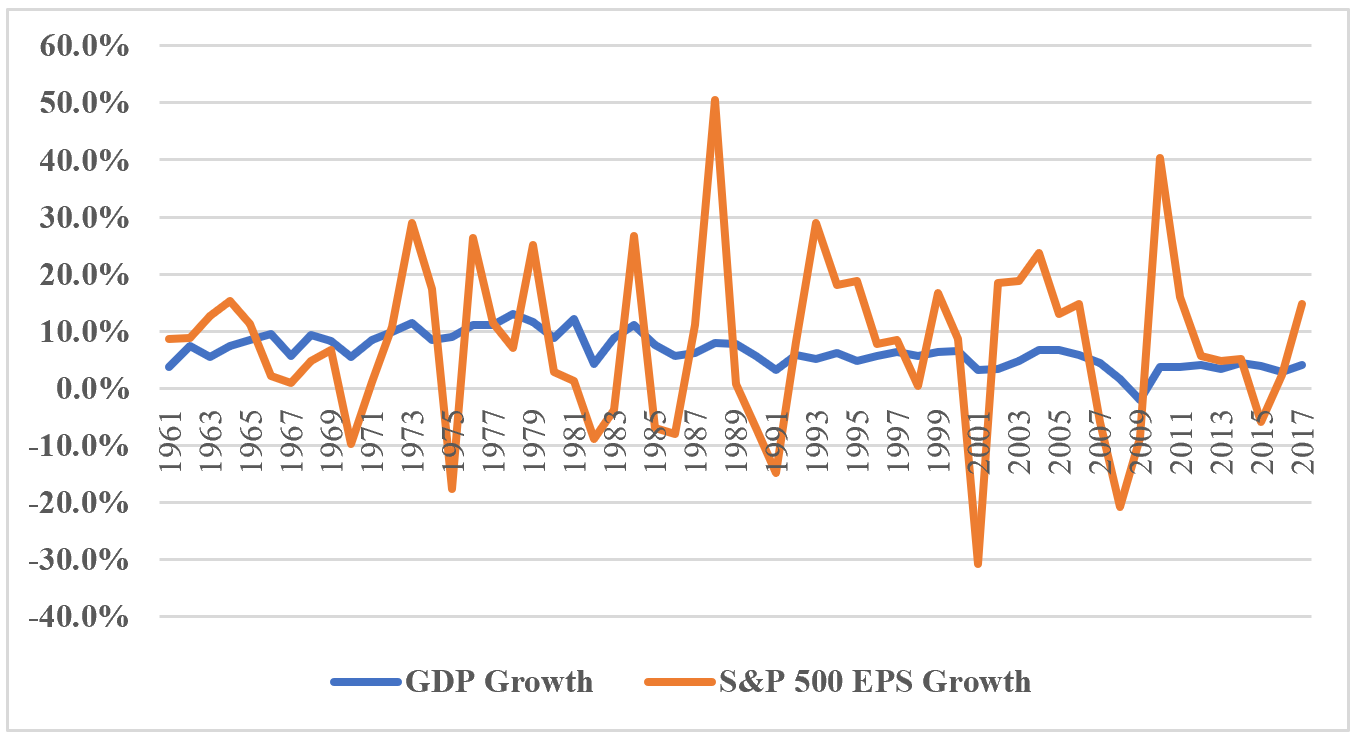 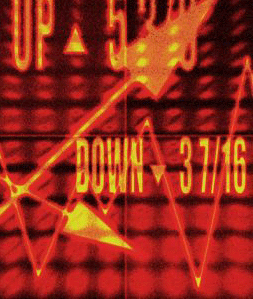 FERC’s Rate of Return Methodology
CAPM - MRP
	In Long-Term, EPS Growth Constrained by GDP 		Growth. Historically, Corporate Profits have 		been About 	6% of GDP
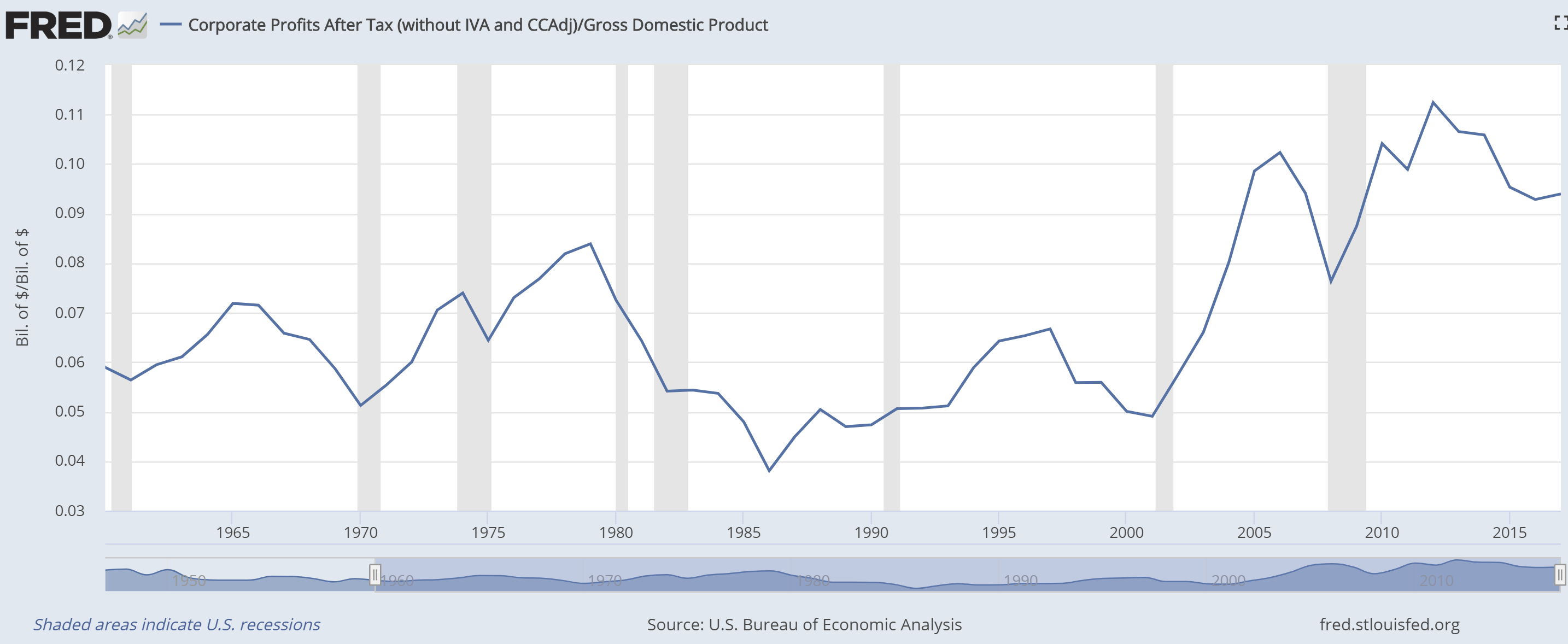 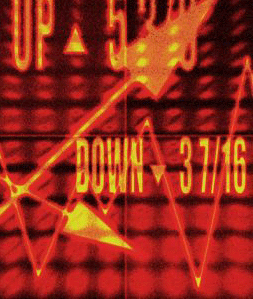 FERC’s Rate of Return Methodology
You know, someone once told me that New York has more lawyers than people. I think that’s the same fellow who thinks profits will become larger than GDP. When you begin to expect the growth of a component factor to forever outpace that of the aggregate, you get into certain mathematical problems. In my opinion, you have to be wildly optimistic to believe that corporate profits as a percent of GDP can, for any sustained period, hold much above 6%. One thing keeping the percentage down will be competition, which is alive and well. In addition, there’s a public-policy point: If corporate investors, in aggregate, are going to eat an ever-growing portion of the American economic pie, some other group will have to settle for a smaller portion. That would justifiably raise political problems--and in my view a major reslicing of the pie just isn’t going to happen.
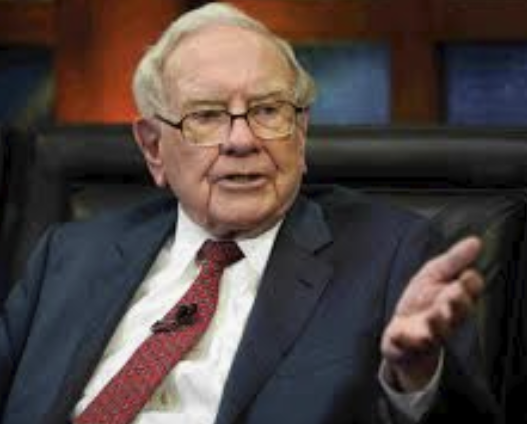 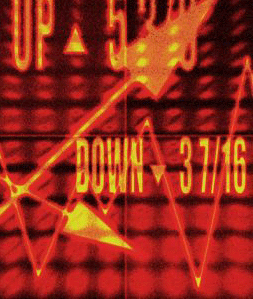 FERC’s Rate of Return Methodology
CAPM - Size Premium 
	Not Specified in Order
	Based on Historical Returns of Size Deciles Since 		1926
		Empirical  Issues – Survivorship, Monthly
		Rebalancing, Serial Correlation (Roll)
	Debate Whether it Exists Anymore? Banz 1981
	Does it Apply to Public Utilities?
		Regulation, Government Oversight, 			Performance Review, Accounting Standards, 		Information Disclosure, and Insulation from 		Competition
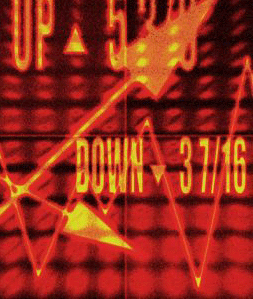 FERC’s Rate of Return Methodology
Expected Earnings - Issues
	Does it Measure the Market Cost of Equity Capital?

	“More simply, the Comparable Earnings  	standard ignores capital markets. If interest 	rates go up 2% for example, investor 	requirements and the cost of equity
	should increase commensurably,but if 	regulation is based on accounting returns, no 	immediate change in equity cost results.”
	Roger Morin
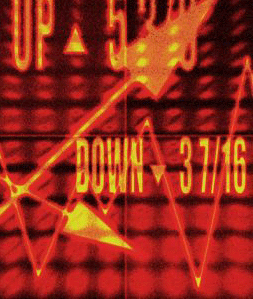 FERC’s Rate of Return Methodology
Expected Earnings - Issues
	Circularity – Time Period – Business Cycle
	Includes Adders and Unregulated Business
	Not Related to Risk and Return - ROEs are Directly 	Related to M-B Ratio Not Risk Measures
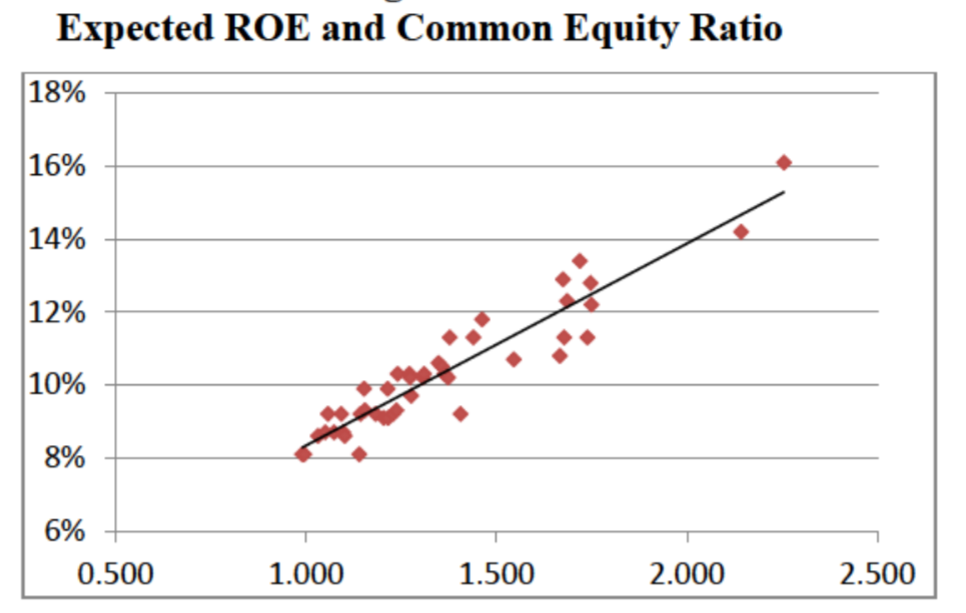 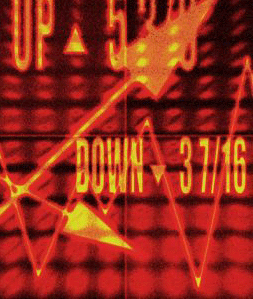 FERC’s Rate of Return Methodology
Expected Earnings - Issues
	The Negative Correlation Between ROEs and 		Common Equity Ratios (High ROE-Low CE Ratio)
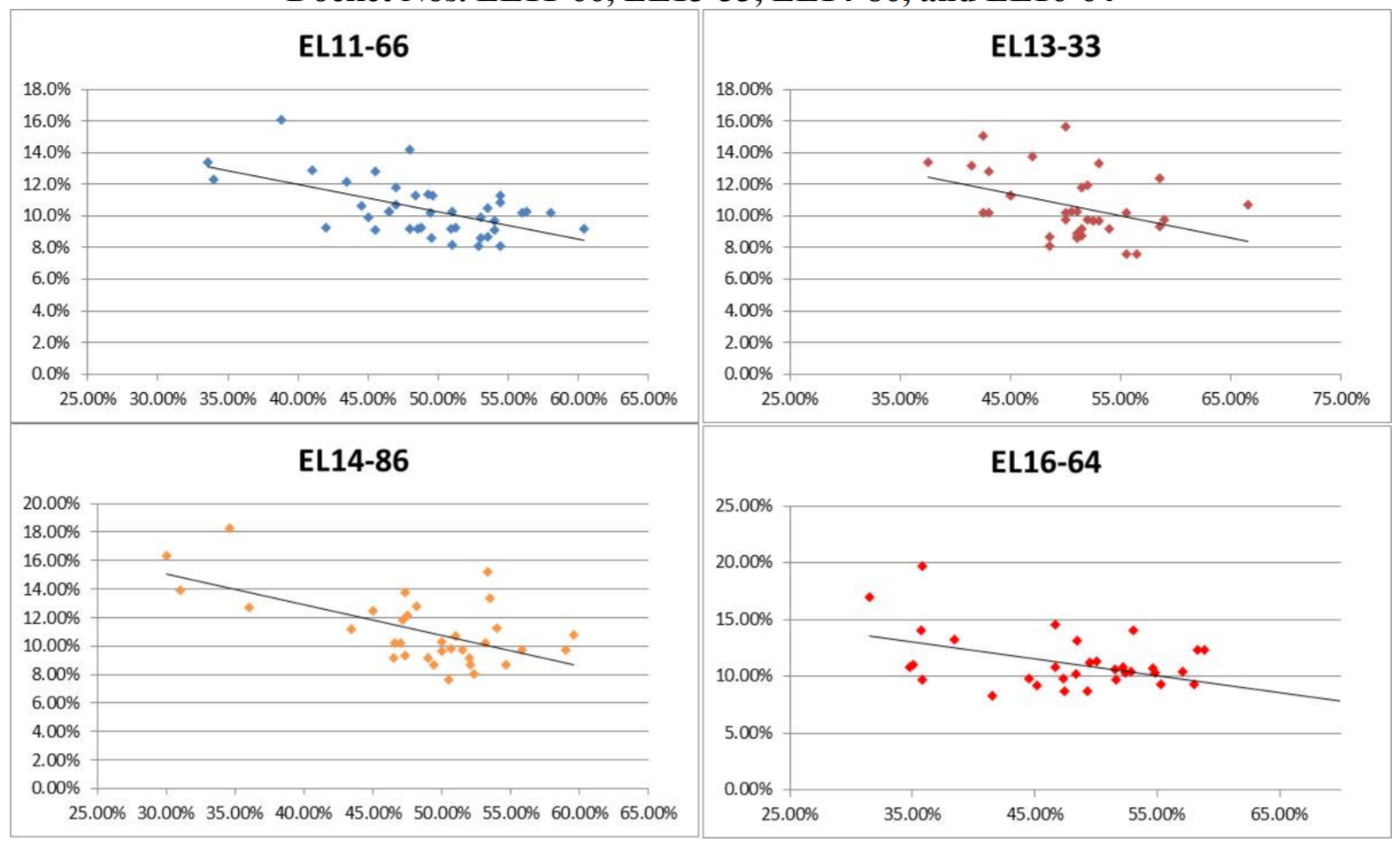 Average CE Ratio
NETOs		55%
Proxies		48%
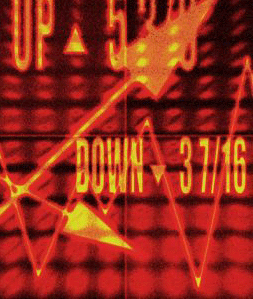 FERC’s Rate of Return Methodology
Risk Premium
	Order uses NETO’s FERC ROE Based Risk Premium 			Approach
	Regression of: 
	Risk Premium (Authorized ROE – BBB Yield) on BBB Yield 
	Used FERC ROE Determinations (104 from 2006-2016)
	Issues:
		Should FERC Cases be Used in the RP study?
		Data Issues in NETO’s Approach
			Identified 25 Data Issues (Referenced ROEs)
		Projected Bond Yields – Un-FERC Like!
		Circularity Using FERC ROEs
		Is there a Consistent Linear Relationship Between the 		Risk Premium and Interest Rates?
		Utilities’ Risk Declined Over the Period
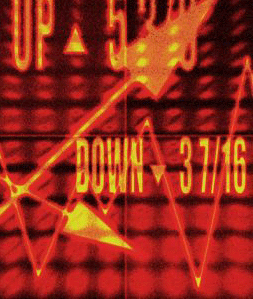 FERC’s Rate of Return Methodology
Risk Premium -  Issues
	Utilities Risk Declining Over Period
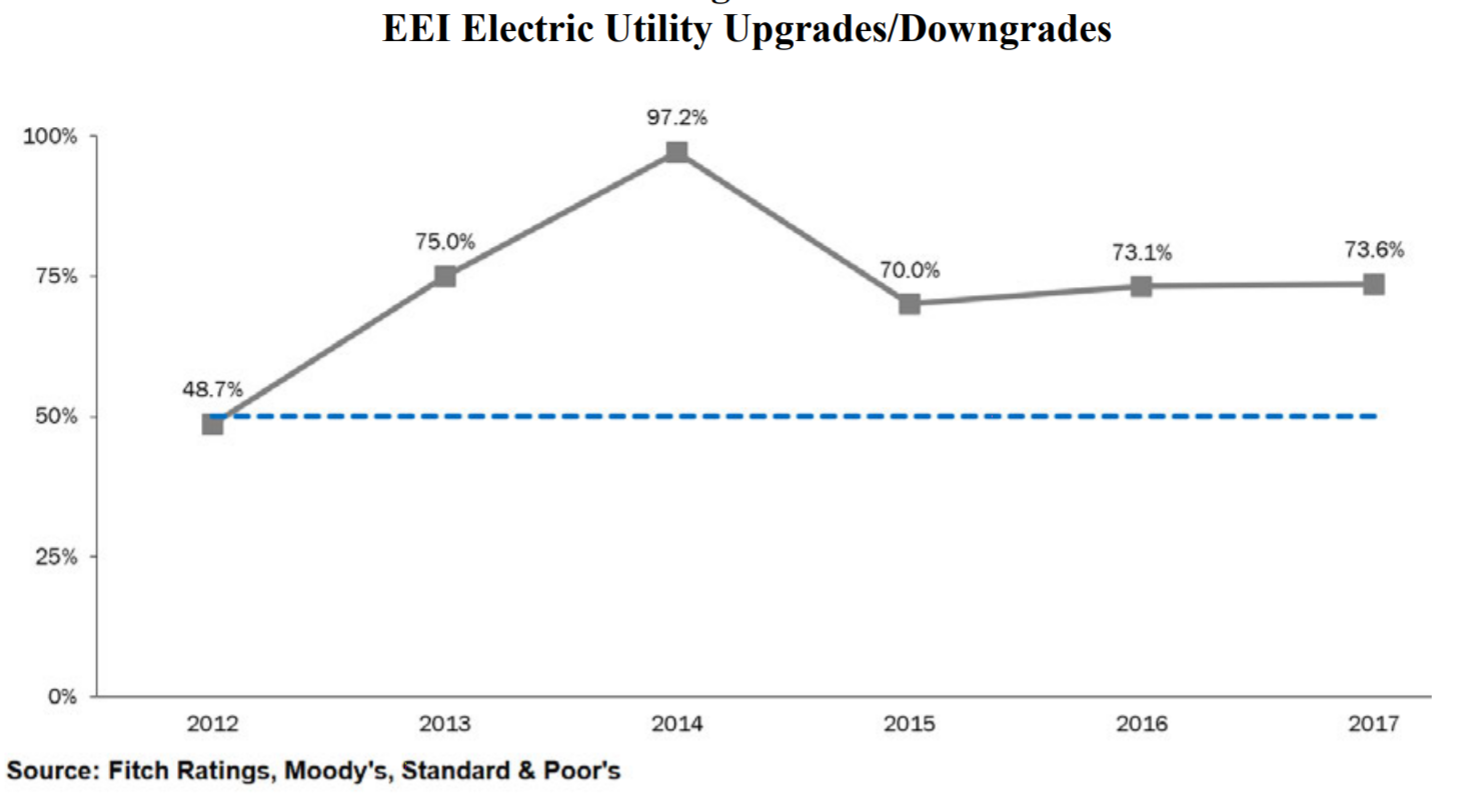 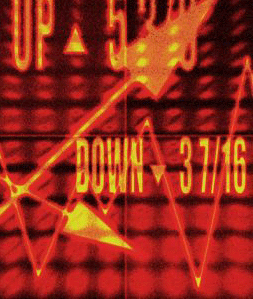 FERC’s Rate of Return Methodology
Risk Premium -  Alternative ROE
	Electric Delivery Authorized ROEs
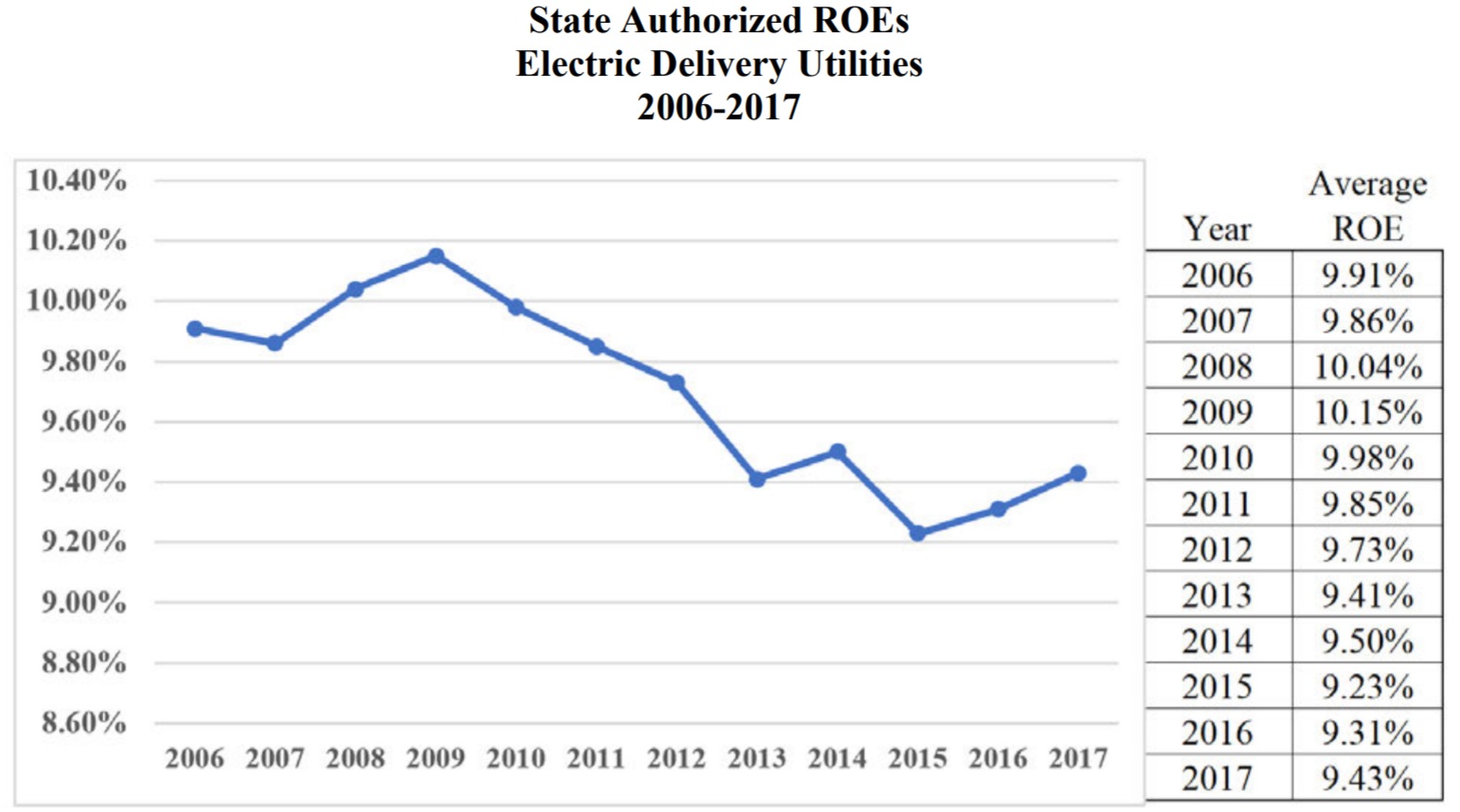 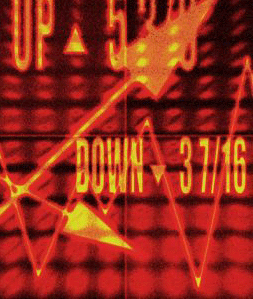 FERC’s Rate of Return Methodology
Other Issues
	Lower Risk of NETOs Relative to Proxies
	FERCONOMICS Metrics
		Midpoint/Median as Measures of 			Central Tendancy (Bezos Moves to DC)
		Min/Max filters
		Natural Break Test
		Zone of Reasonableness
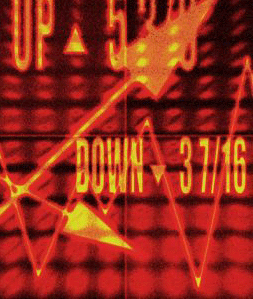 FERC’s Rate of Return Methodology
Risk Premium -  Issues
	NETO’s Risk Below Proxies
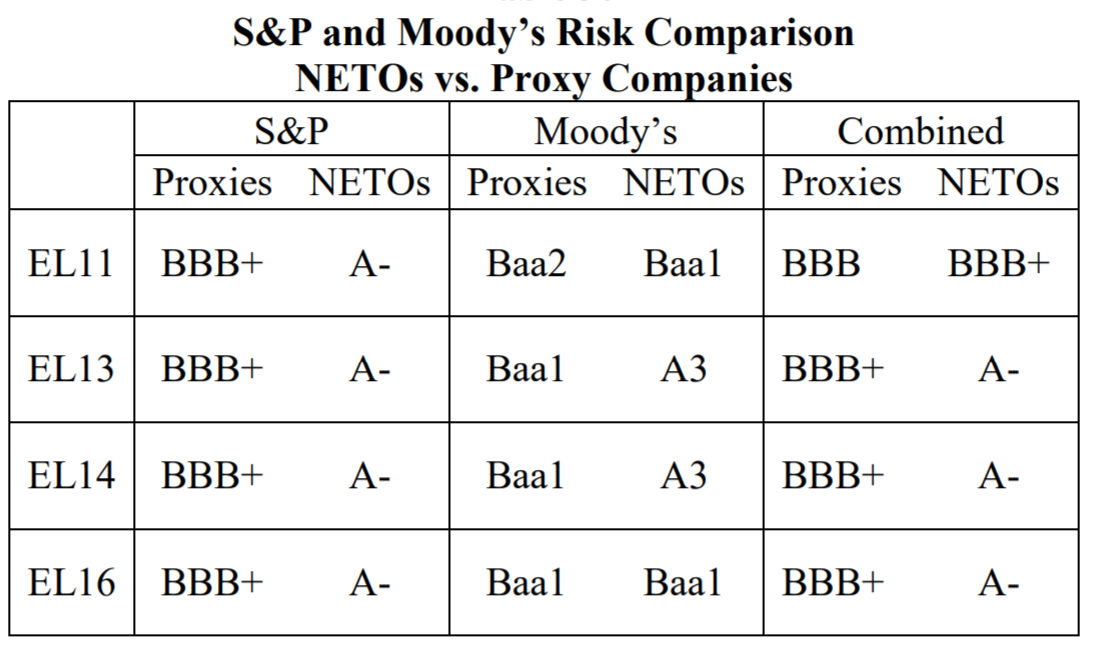 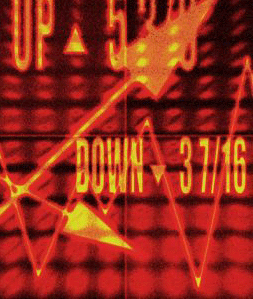 FERC’s Rate of Return Methodology
International Standards
	Australia, Canada, UK, and 
		25 European countries 
	CAPM is Model of Choice in Determining 		ROEs for Electric Utilities
		Predominantly use Historical Returns to
			Estimate MRP – Credit Suisse
	Lower ROEs than in US